А.Н. Островский и Крым
Презентация посвящена 200-летию со дня рождения писателя А.Н. Островского
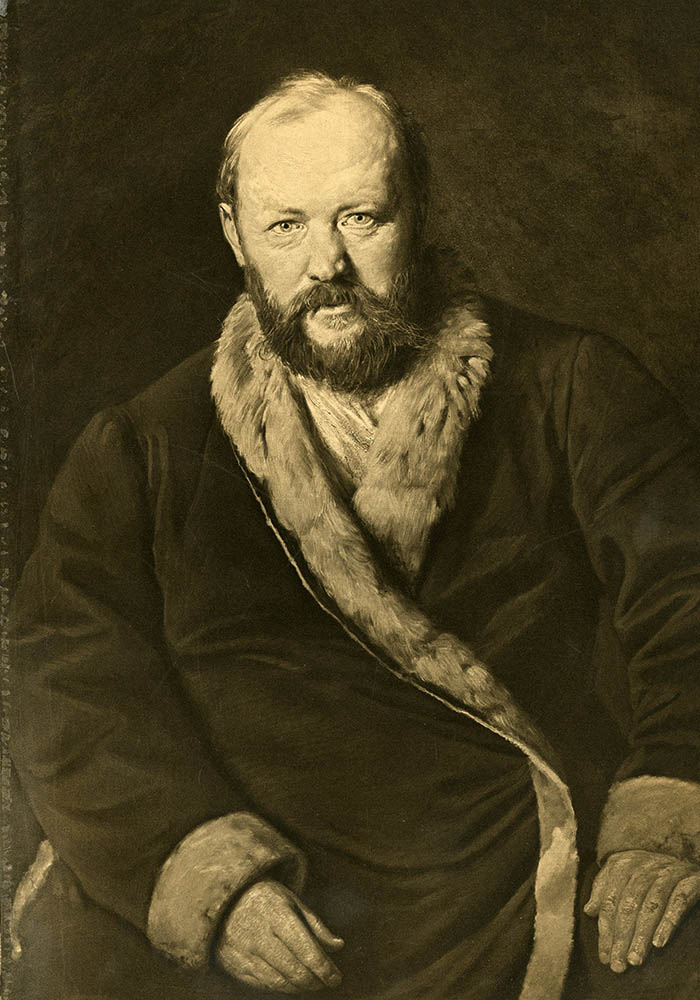 Александр Николаевич Островский (1823 - 1886) 
выдающийся русский драматург, один из зачинателей русского национального театра. Отразил  в своих более чем 50 пьесах жизнь купцов, мещан и зарождавшейся буржуазии. Обращался к мотивам народного творчества.
В.Г. Перов «А.Н. Островский»
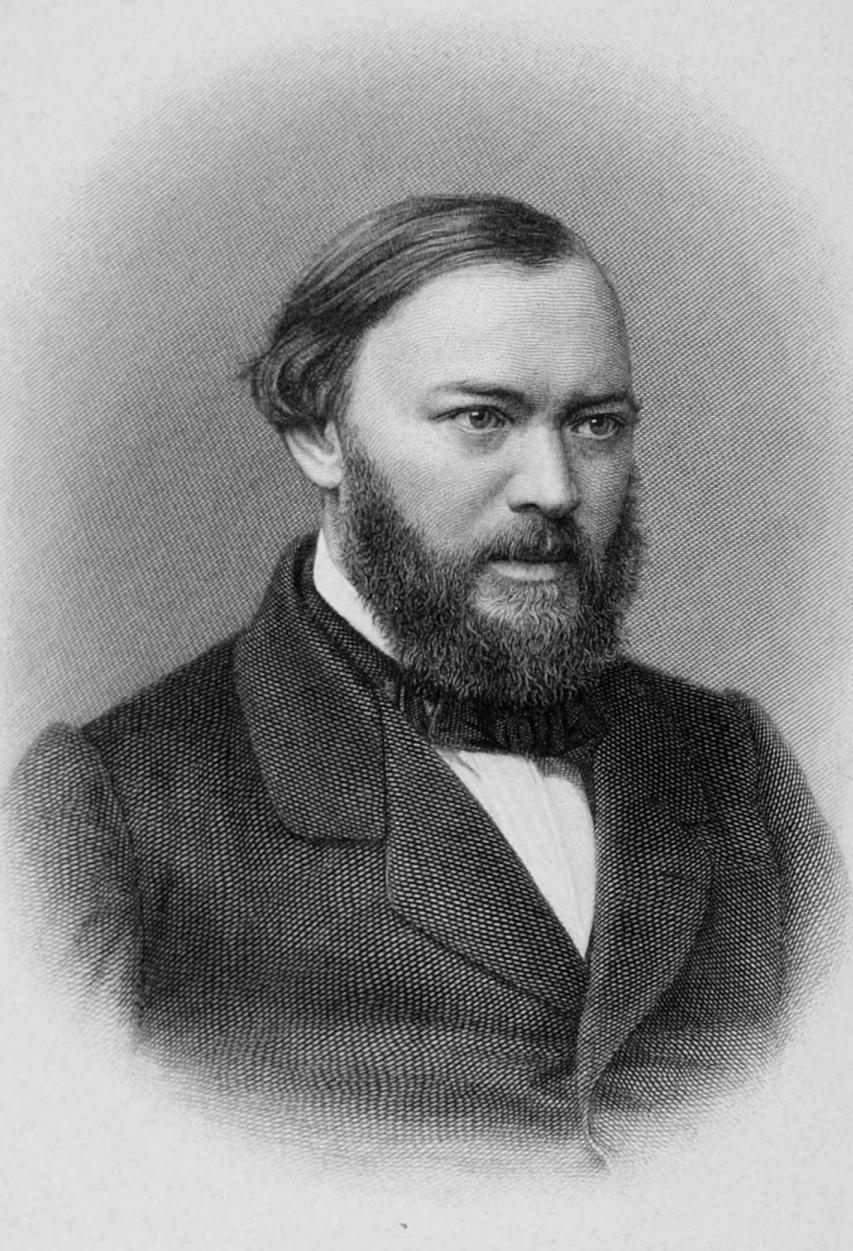 Он побывал в Крыму всего один раз – с 7 (19) июля по 30 июля (14 августа) 1860 г.
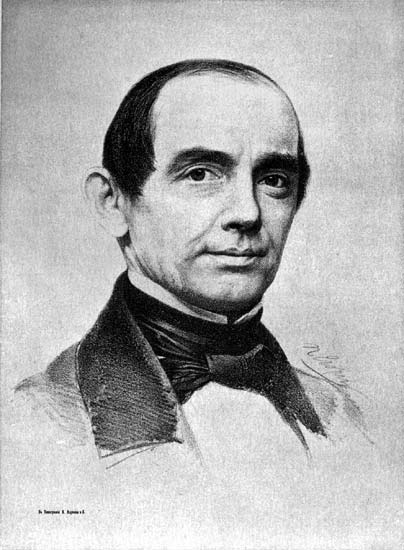 Выдающийся театральный деятель сопровождал в поездке на юг своего друга – актера Александрийского театра Александра Евстафьевича Мартынова, больного туберкулезом. Он играл во многих его пьесах («Не в свои сани не садись», «Бедная невеста», «Не так живи, как хочется», «Бедность не порок»), одним из первых исполнил роль Тихона в «Грозе».
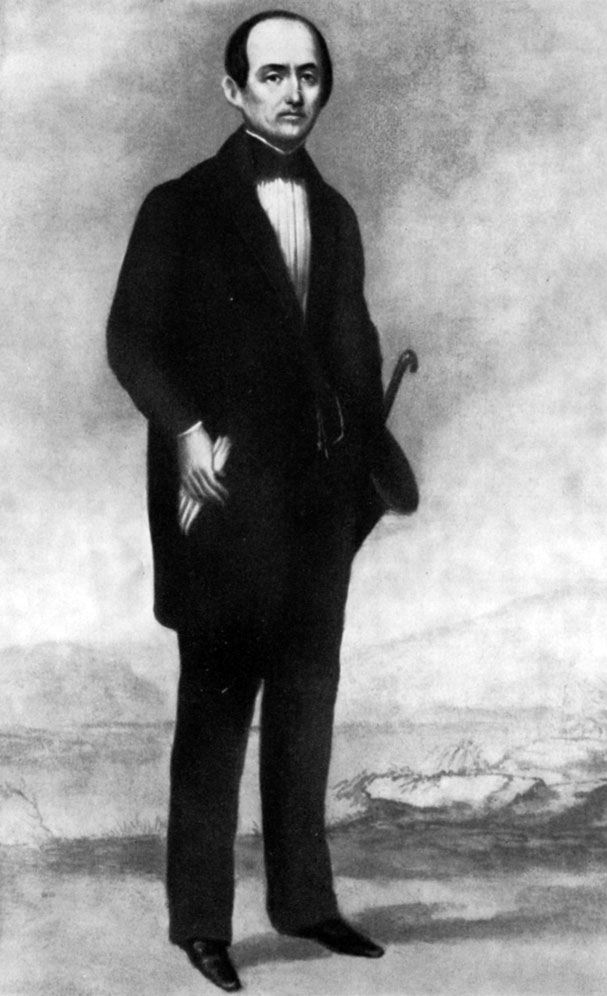 Несмотря на смертельную болезнь, артист давал представления, чтобы оправдать поездку. Этим он подорвал свои силы, и
 19 (31) июля 1860 г. скончался в Харькове.
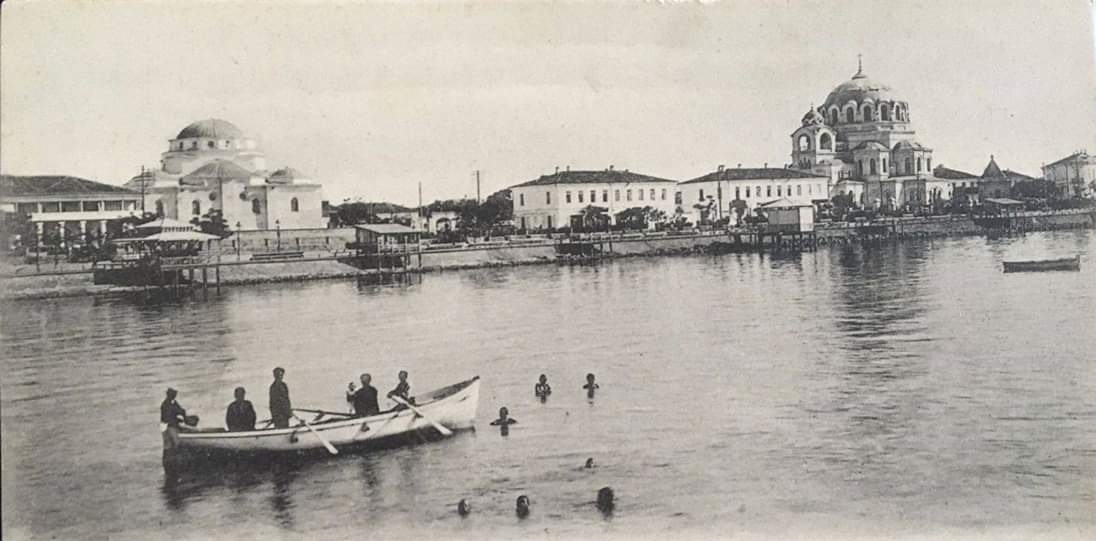 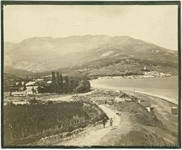 Евпатория
Ялта
Во время своего путешествия два Александра – драматург и артист – переправились на пароходе из Одессы в Евпаторию. Затем они посетили Ялту, Никитский сад, Ореанду, Гурзуф, Алупку, мыс Фиолент, Севастополь, Бахчисарай, Успенский монастырь.
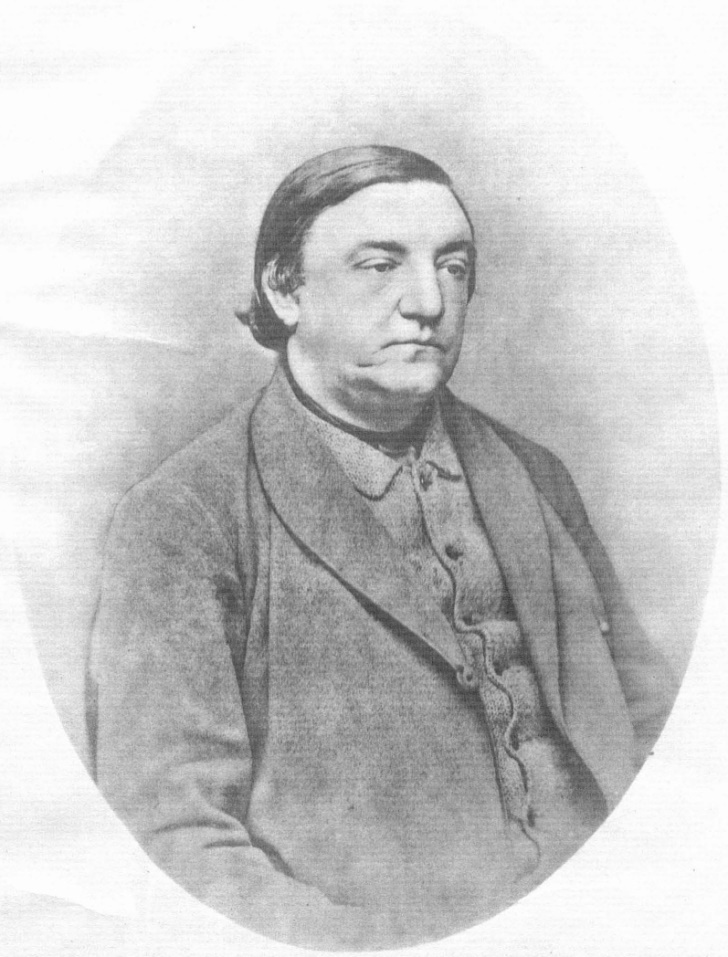 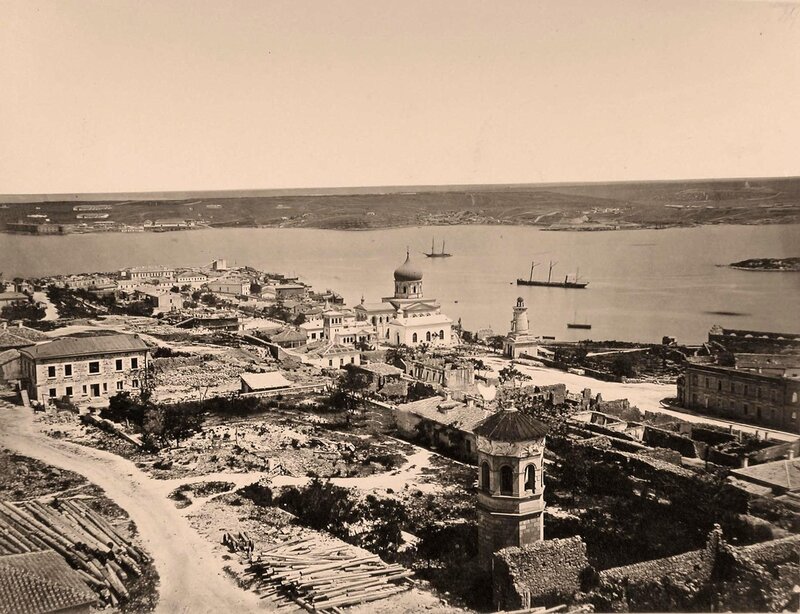 Панорама прибрежной части города. Севастополь
Пров Михайлович Садовский
Из письма А.Н. Островского артисту Малого театра П.М. Садовскому и его дяде, московскому купцу С.С. Кошеварову. Написано 19 (31) июля 1860 г. из Ялты.
«…Был в несчастном Севастополе. Без слез этого города видеть нельзя, в нем положительно не осталось камня на камне. Когда вы подъезжаете с моря, вам представляется большой каменный город в превосходной местности, подъезжаете ближе - и видите труп без всякой жизни».
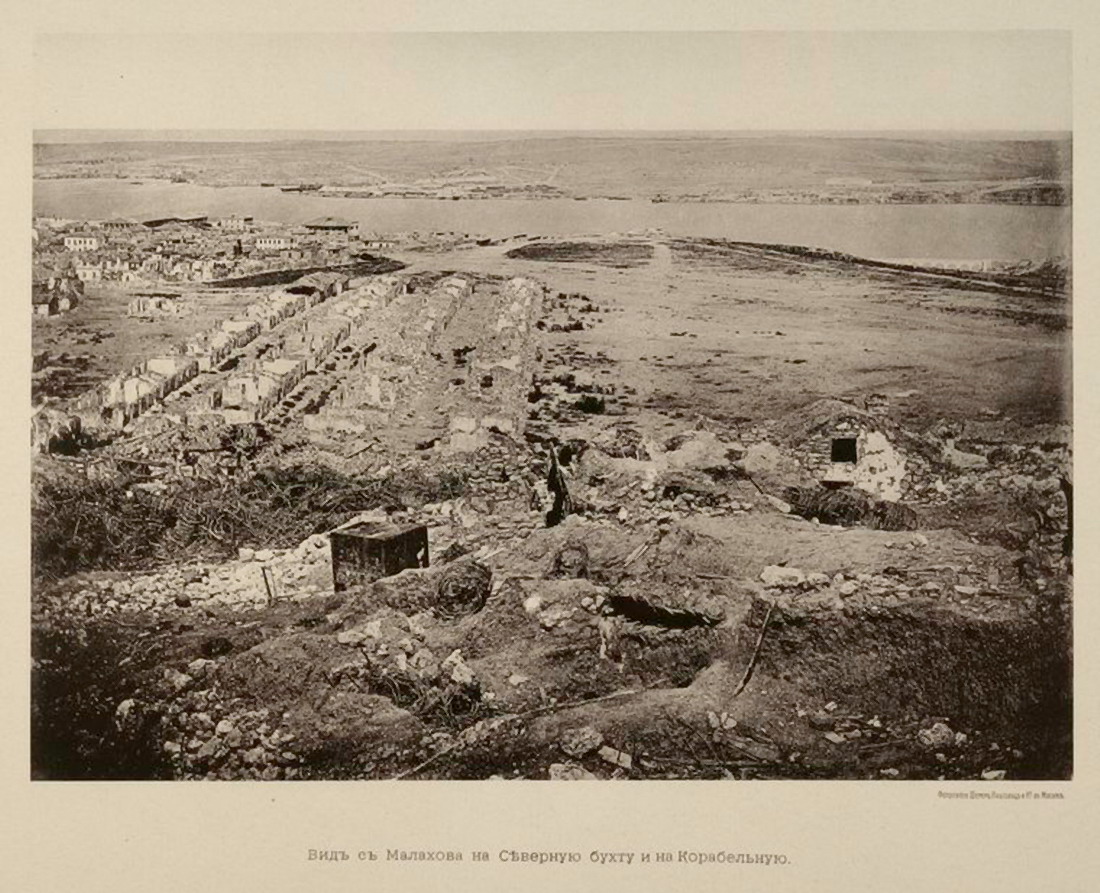 Севастополь и Малахов курган
«Я осматривал бастионы, траншей, был на Малаховом кургане, видел все поле битвы; моряк, капитан нашего парохода, ходил со мной и передавал мне все подробности, так что я видел перед собой всю эту бойню. Посылаю Прову Михайловичу цветок, который я сорвал для него на Малаховом кургане, он вырос на развалинах башни и воспитан русской кровью».
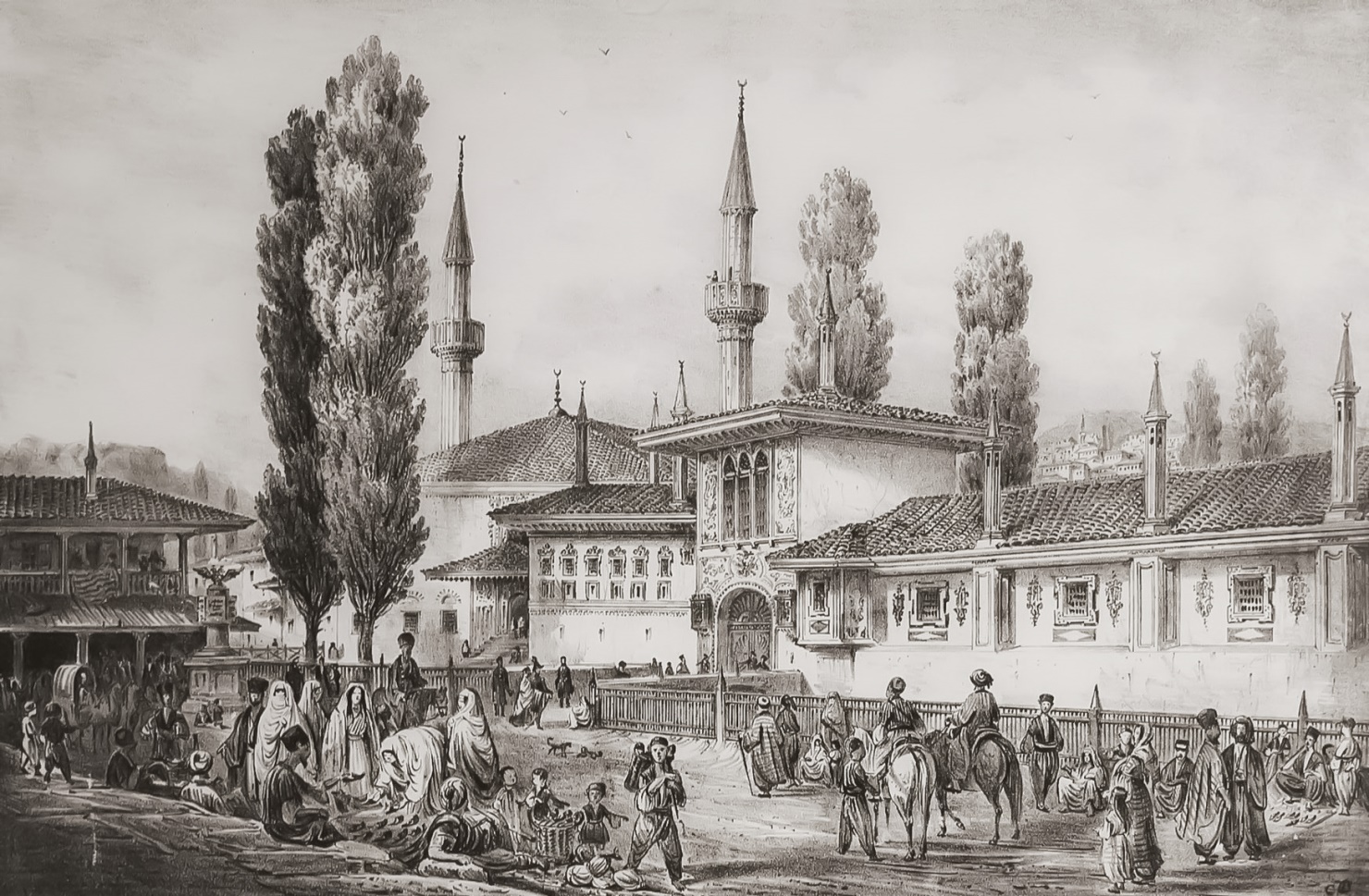 Ханский дворец
В одной из неоконченных пьес А.Н. Островского – волшебной сказке «Иван-царевич» - участвуют царь Калин-Гирей и его министр (калга). Действие           6-й картины происходит в Бахчисарайском дворце.
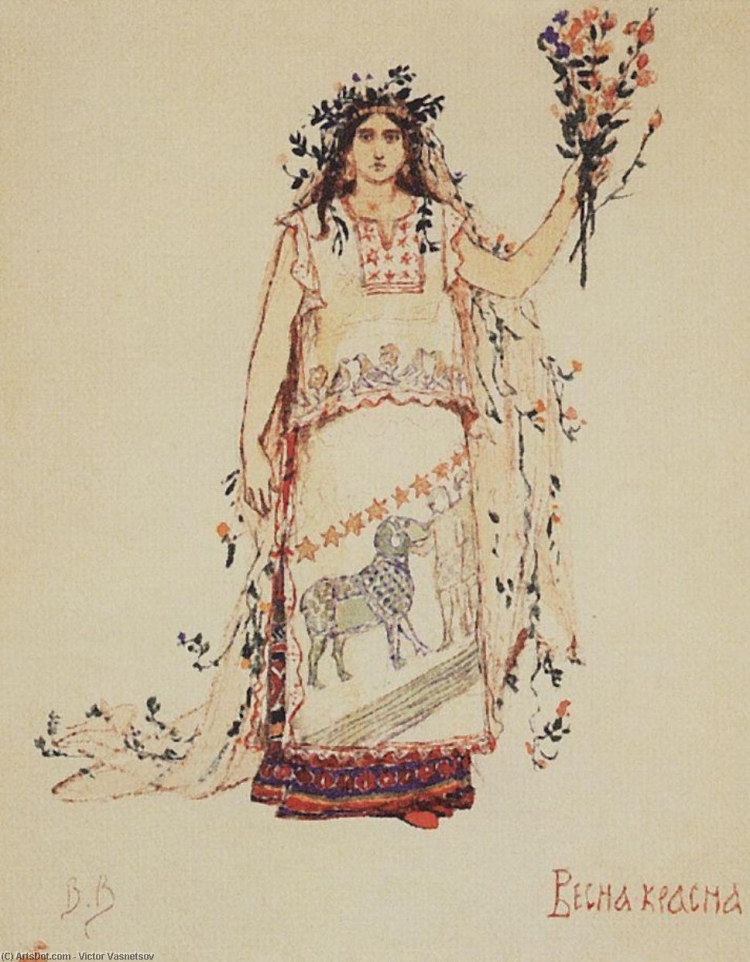 «…Счастливые долины юга, — там
Ковры лугов, акаций ароматы,
И теплый пар возделанных садов,
И млечное, ленивое сиянье
От матовой луны на минаретах,
На тополях и кипарисах черных».
Многие усматривают крымские впечатления драматурга и в монологе Весны-Красны из пьесы-сказки «Снегурочка».
В.М. Васнецов «Костюм Весны»
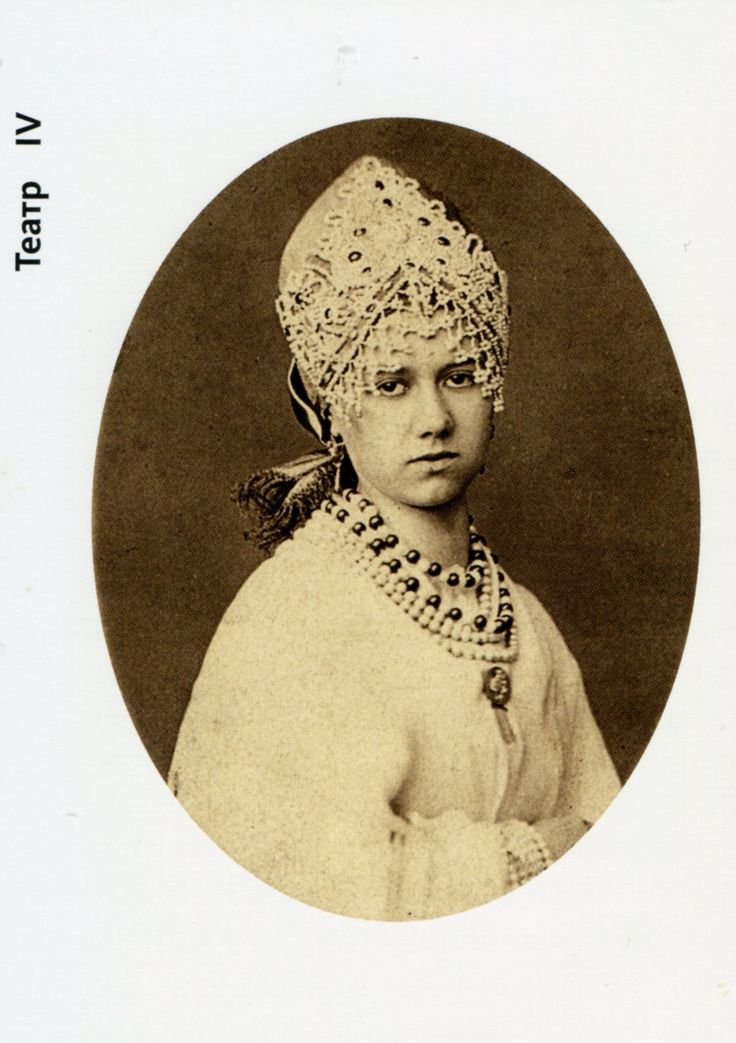 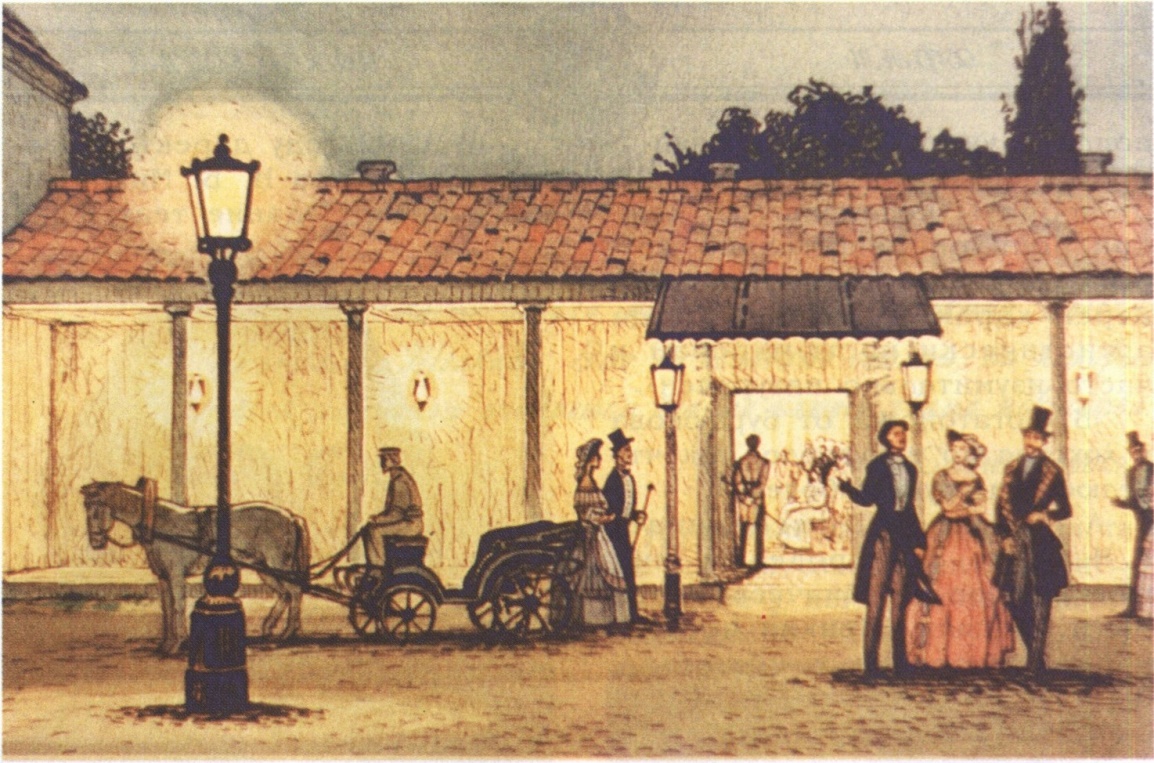 Г.Н. Федотова - Катерина
В 1880-х годах Г.Н. Федотова играла в Симферопольском Дворянском театре    в ролях Катерины из «Грозы» и Василисы Мелентьевны – главной героини одноименной пьесы.
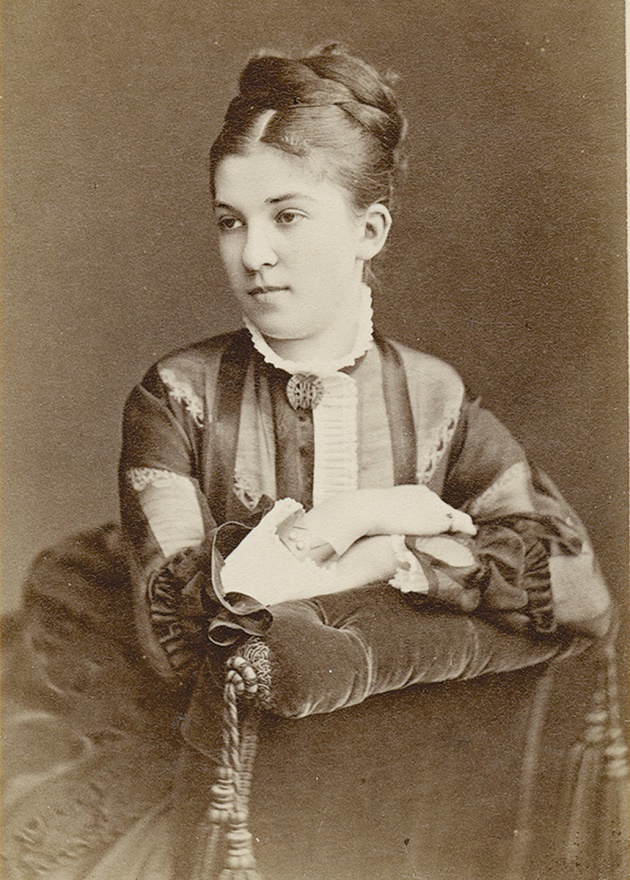 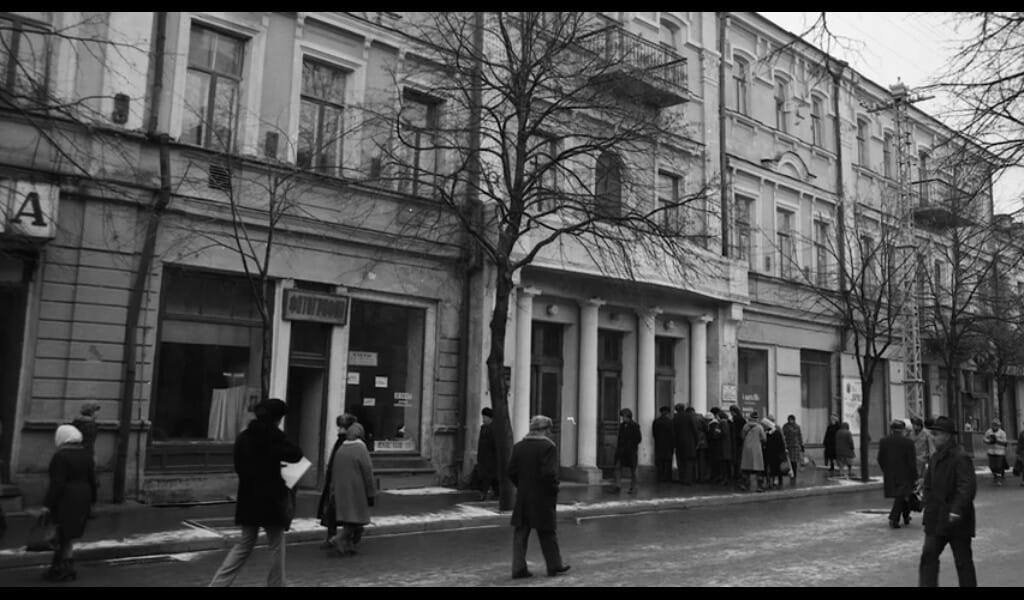 Бывший городской клуб
М.Г. Савина 
1904 - Юлия Тугина, Последняя жертва, Клеопатра львовна Мамаева На всякого мудреца....
В 1904 г. выдающаяся актриса Александрийского театра М.Г. Савина выступала на сцене Симферопольского городского клуба (сейчас – Гарнизонный Дом офицеров). Публика горячо приветствовала ее блестящую игру в ролях Юлии Тугиной из «Последней жертвы» и Клеопатры Львовны Мамаевой из «На всякого мудреца довольно простоты».
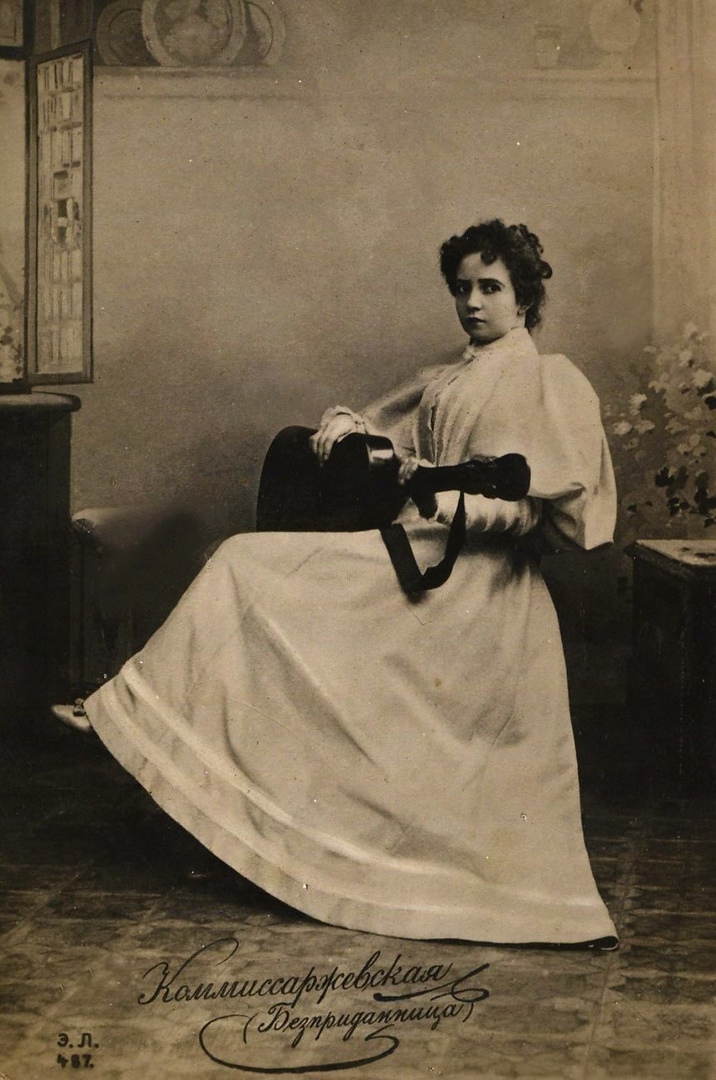 Весной 1902 г. симферопольцев до слез растрогала В.Ф. Комиссаржевская, игравшая в этом же клубе одну из своих лучших ролей – «бесприданницу» Ларису Огудалову.
Комиссаржевская - Лариса 1904
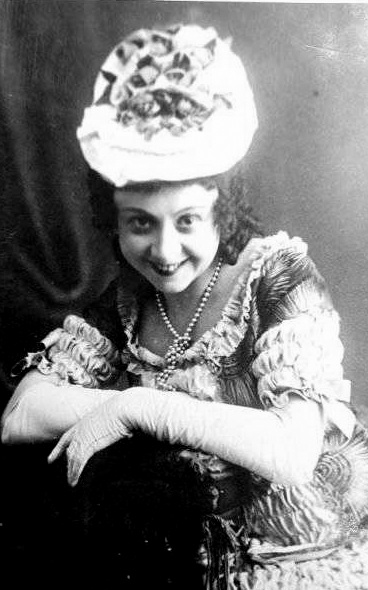 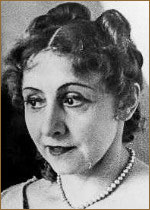 Перегонец - Негина
Перегонец - Глафира
В 1930-х годах Заслуженная артистка Крымской АССР А.Ф. Перегонец блистала на сцене Крымского Гостеатра им. М. Горького в ролях Александры Негиной из «Талантов и поклонников» и Глафиры из пьесы «Волки и овцы».
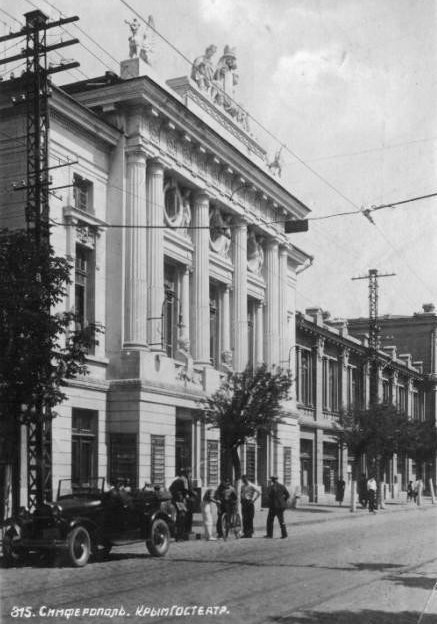 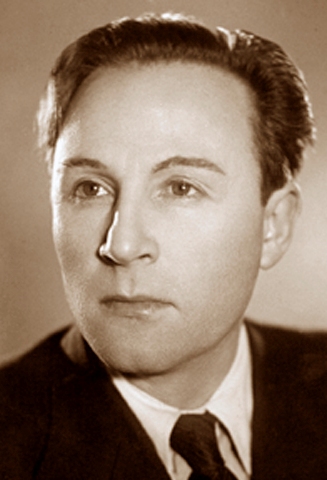 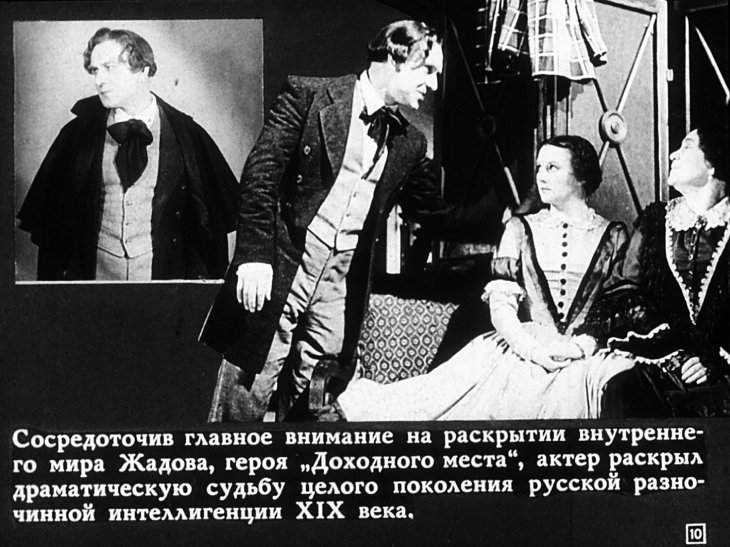 Михаил Царев - Жадов 
на Доходном месте
Кенигсон
Крымгостеатр.1935
Кроме нее, до войны в этом театре М.И. Царев играл роль Жадова в «Доходном месте», а уроженец Симферополя В.В. Кенигсон – Незнамова из «Без вины виноватых».
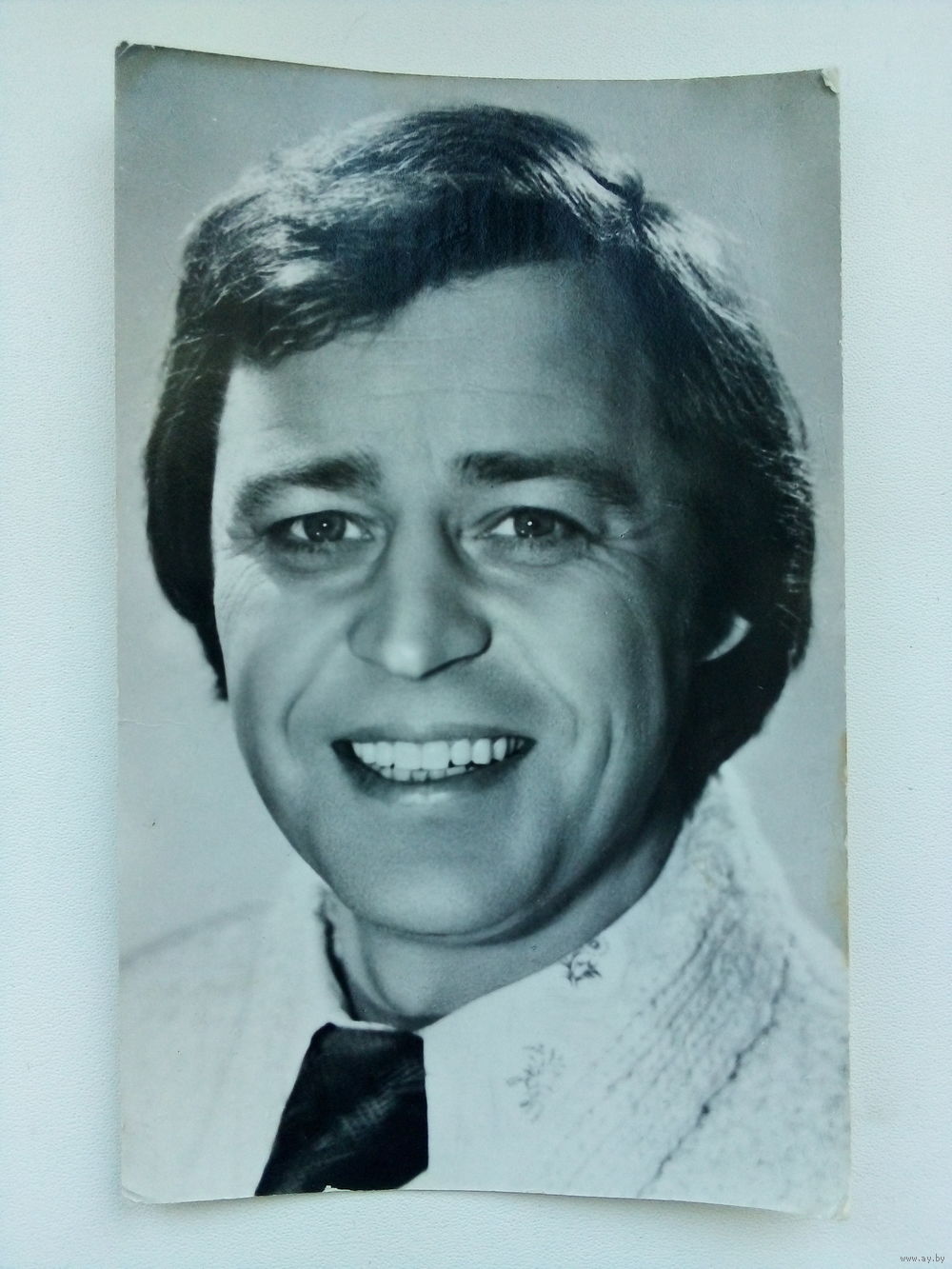 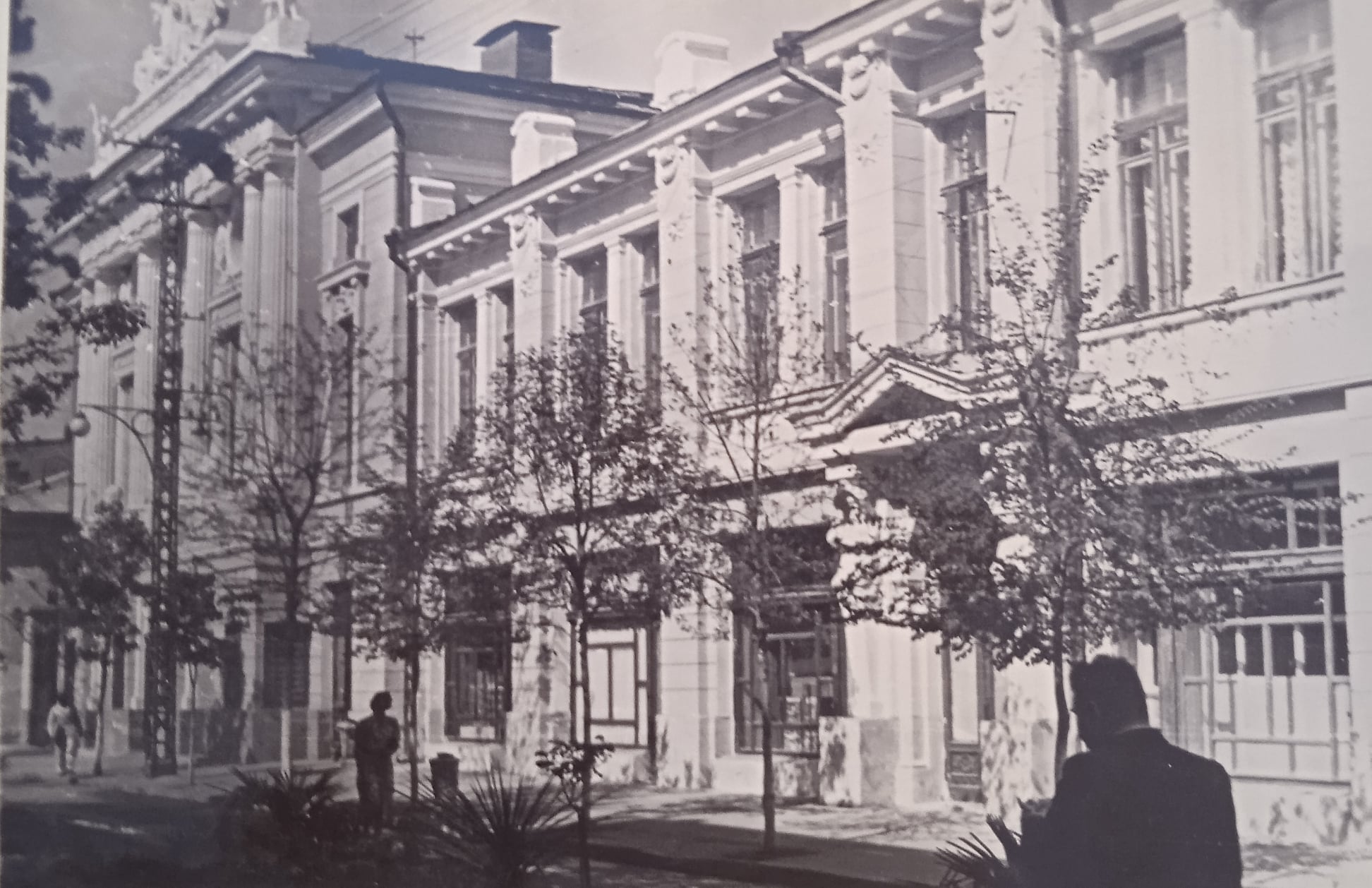 Театр Горького 1950-е
Голобородько
В 1960-х годах симферопольцам запомнился А.А. Голобородько в роли Егора Глумова в пьесе «На всякого мудреца довольно простоты».
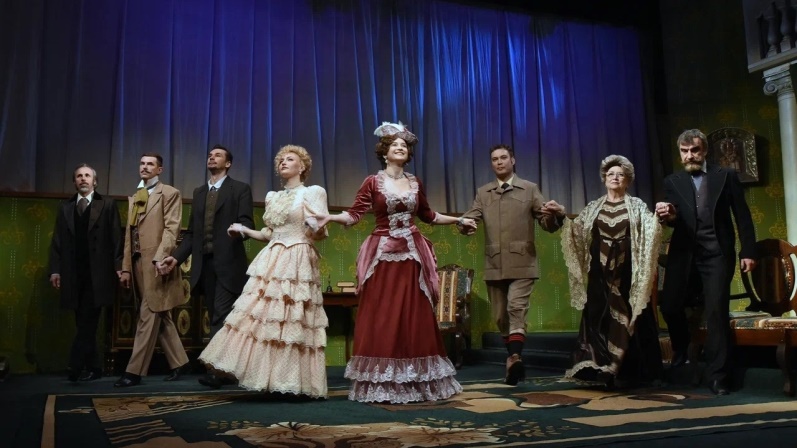 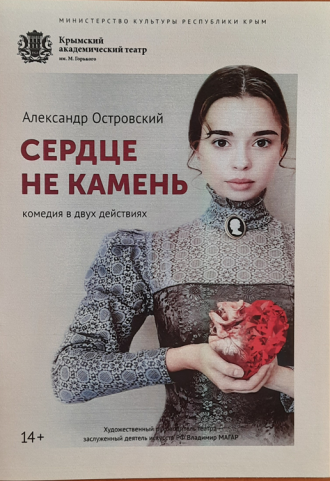 «Волки и овцы», поклон
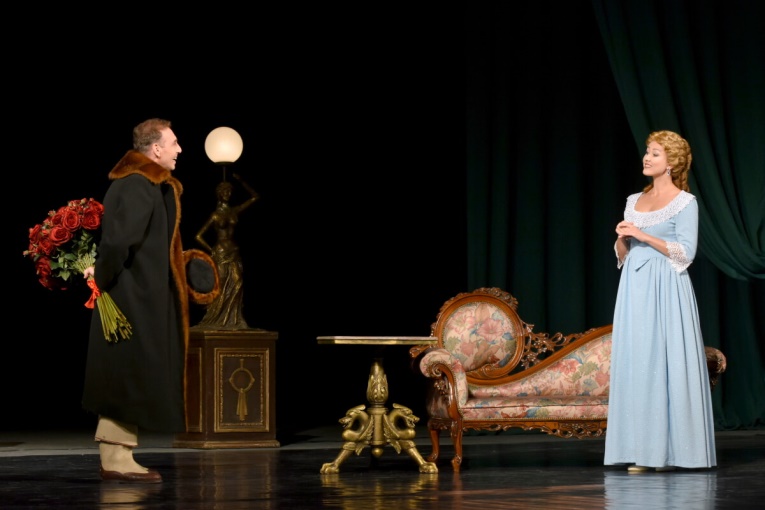 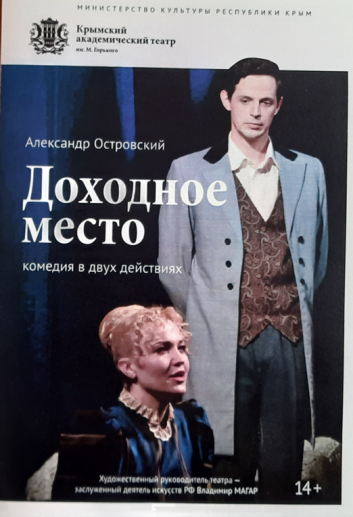 «Женитьба Андрюши Белугина»
Сегодня в репертуаре Крымского академического русского драматического театра им. М. Горького – спектакли «Волки и овцы», «Доходное место», «Бешеные деньги», «Сердце не камень», «Женитьба Белугина», «Поздняя любовь».
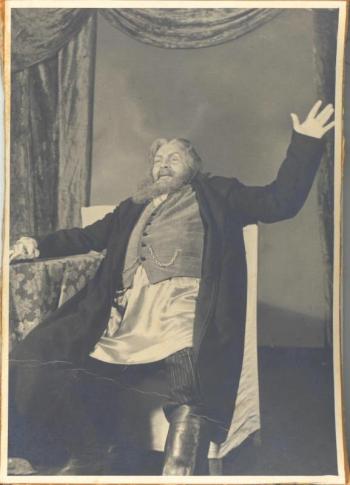 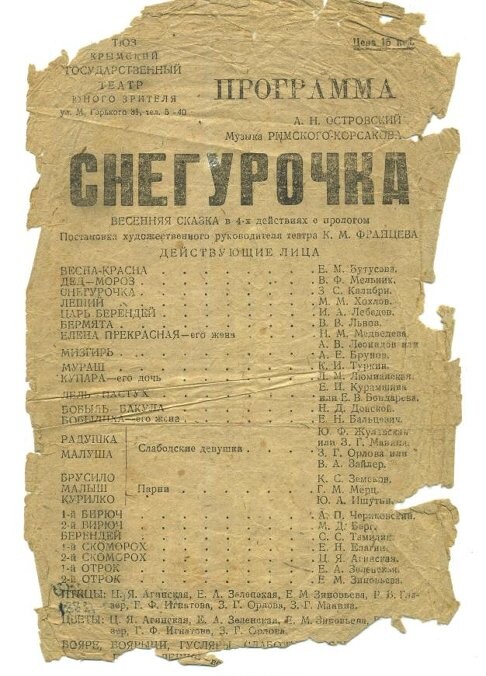 В. Меньшиков - Гордей в Бедность не порок А.Н. Островского Крымский ГосТЮЗ 1937
Снегурочка - афиша ТЮЗа 1930-е
Крымский Государственный театр юного зрителя, располагавшийся в конце 1930-х годов по ул. Максима Горького, 31, ставил спектакли «Снегурочка» и «Бедность не порок».
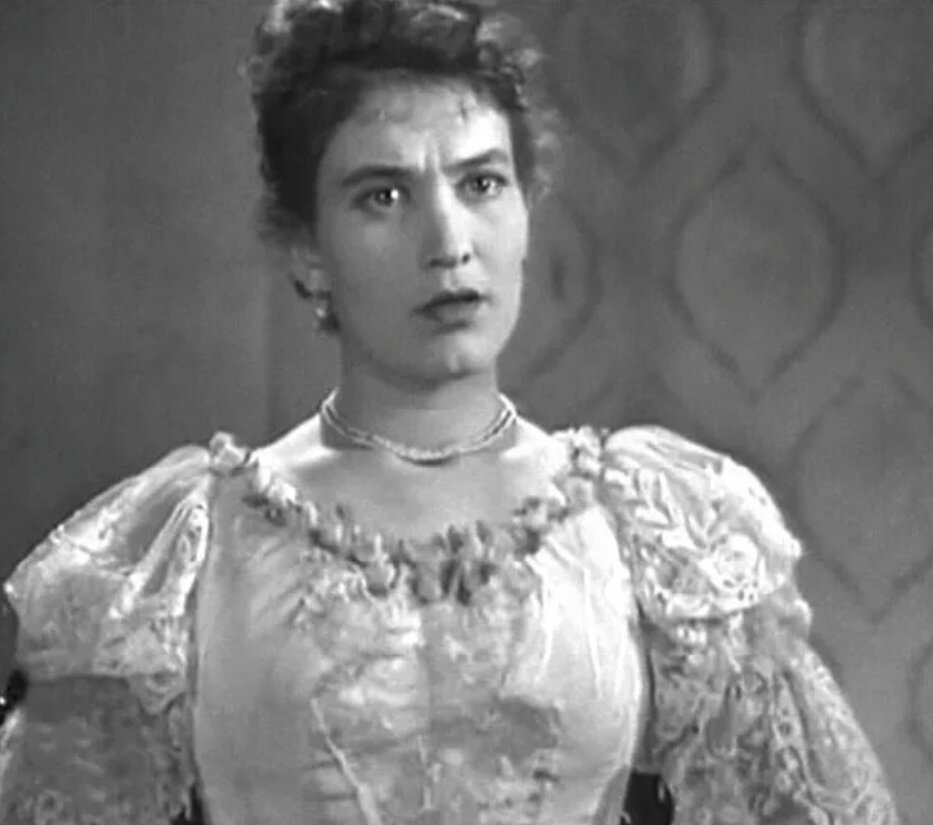 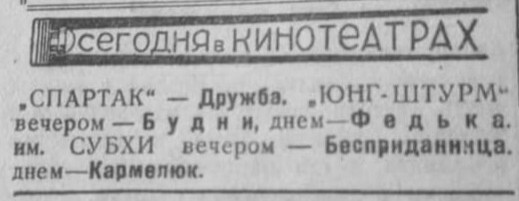 Апрель 1941 «Бесприданница» в Субхи - Родине
Алисова - Лариса
Зрители довоенных кинотеатров не могли без слез переживать за Катерину, воплощенную А.К. Тарасовой в фильме «Гроза»1934 г. или Н.У. Алисову – Ларису из «Бесприданницы» 1936 г.
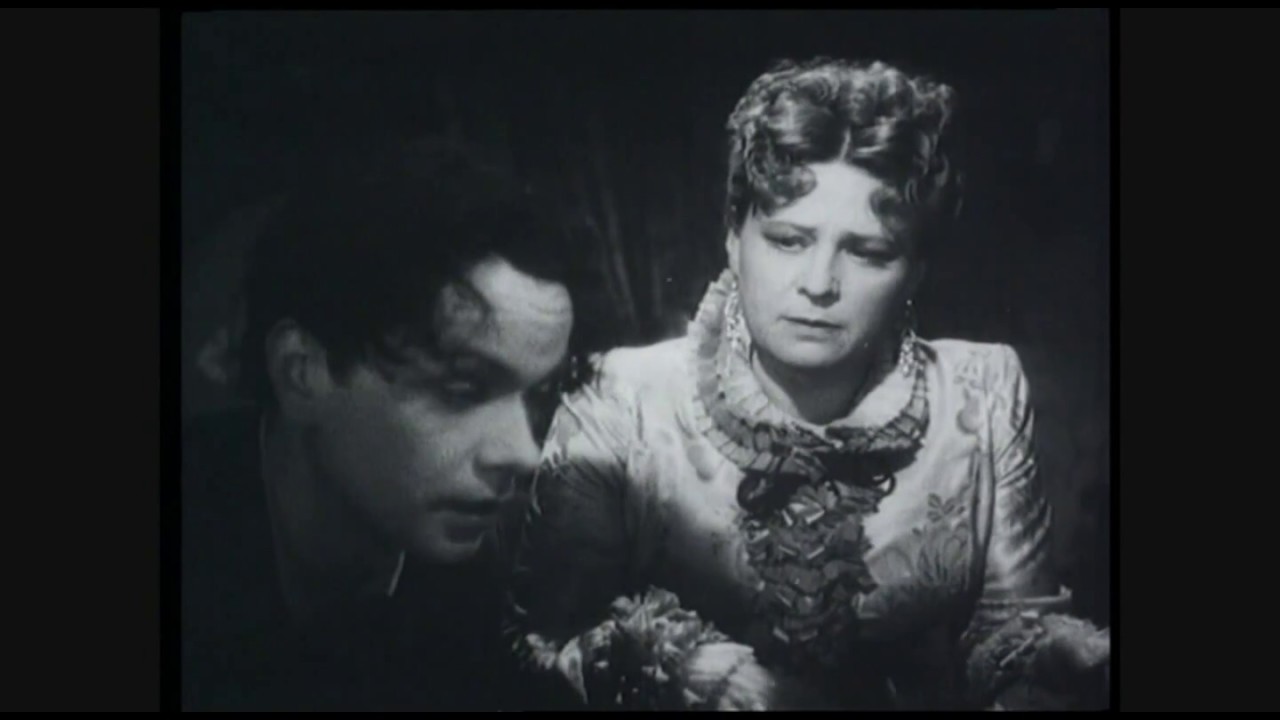 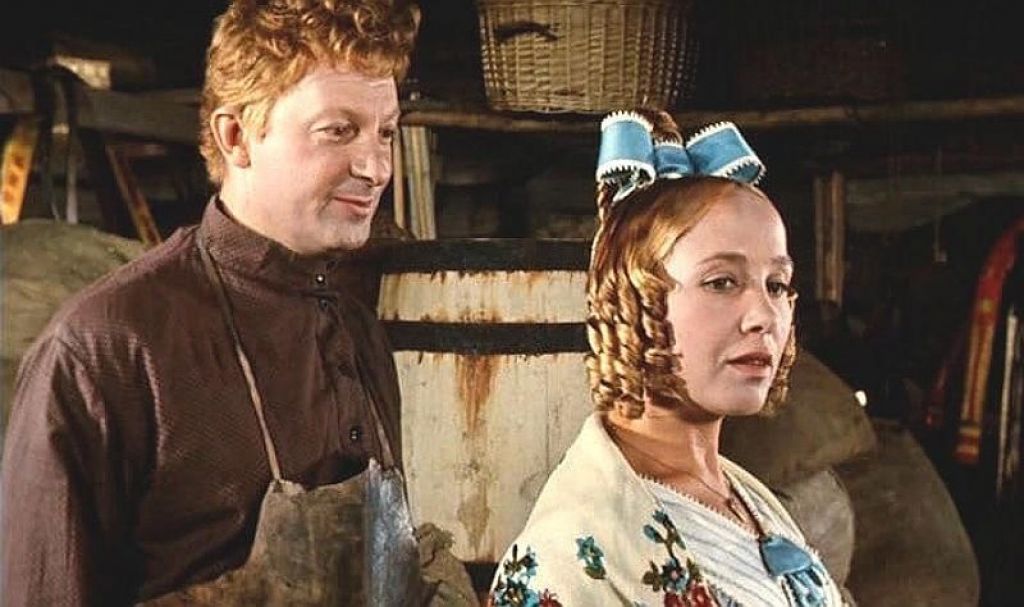 А.К. Тарасова – «Без вины виноватые» 1945
«Женитьба Бальзаминова», 1964
В послевоенные годы на экраны вышли «Без вины виноватые», «Красавец мужчина», «Снегурочка», «Женитьба Бальзаминова», «Таланты и поклонники».
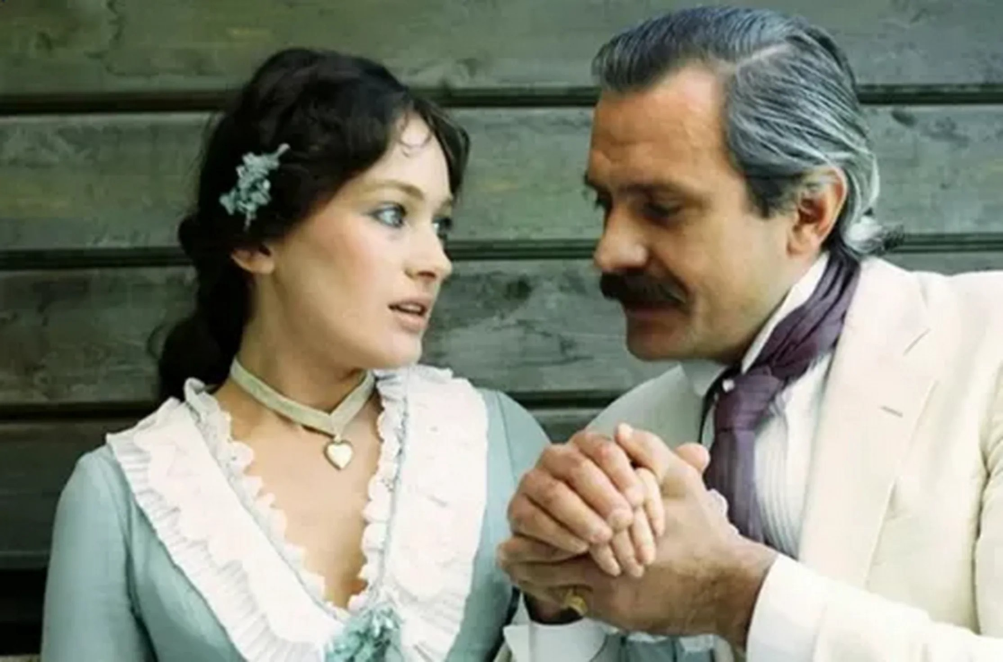 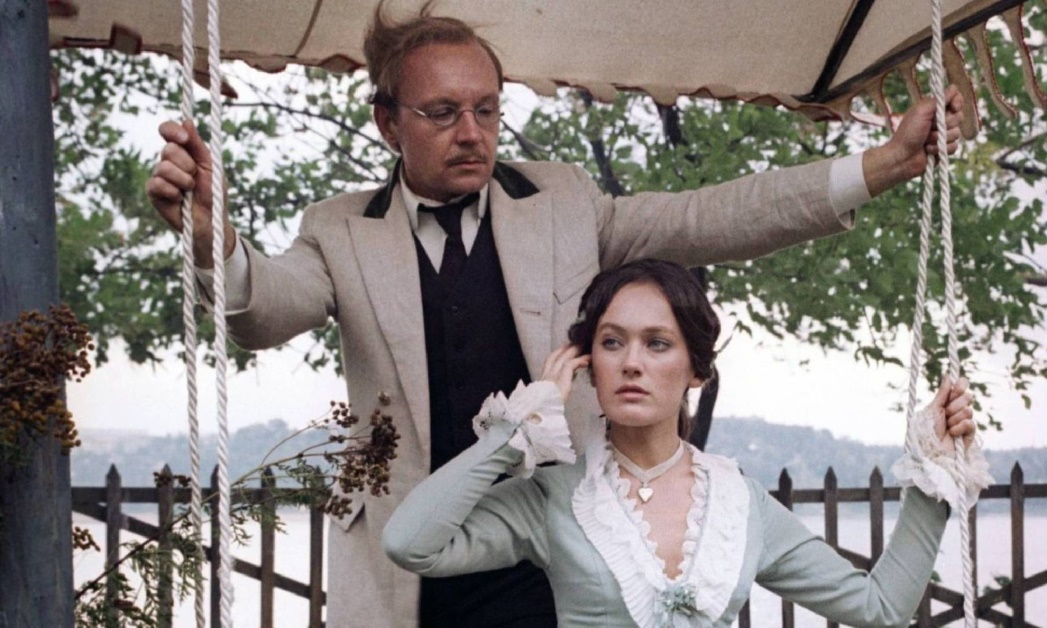 Мягков и Гузеева
«Жестокий романс»
Сразу завоевал популярность «Жестокий романс» Э.А. Рязанова, вышедший на экраны в 1984 г.
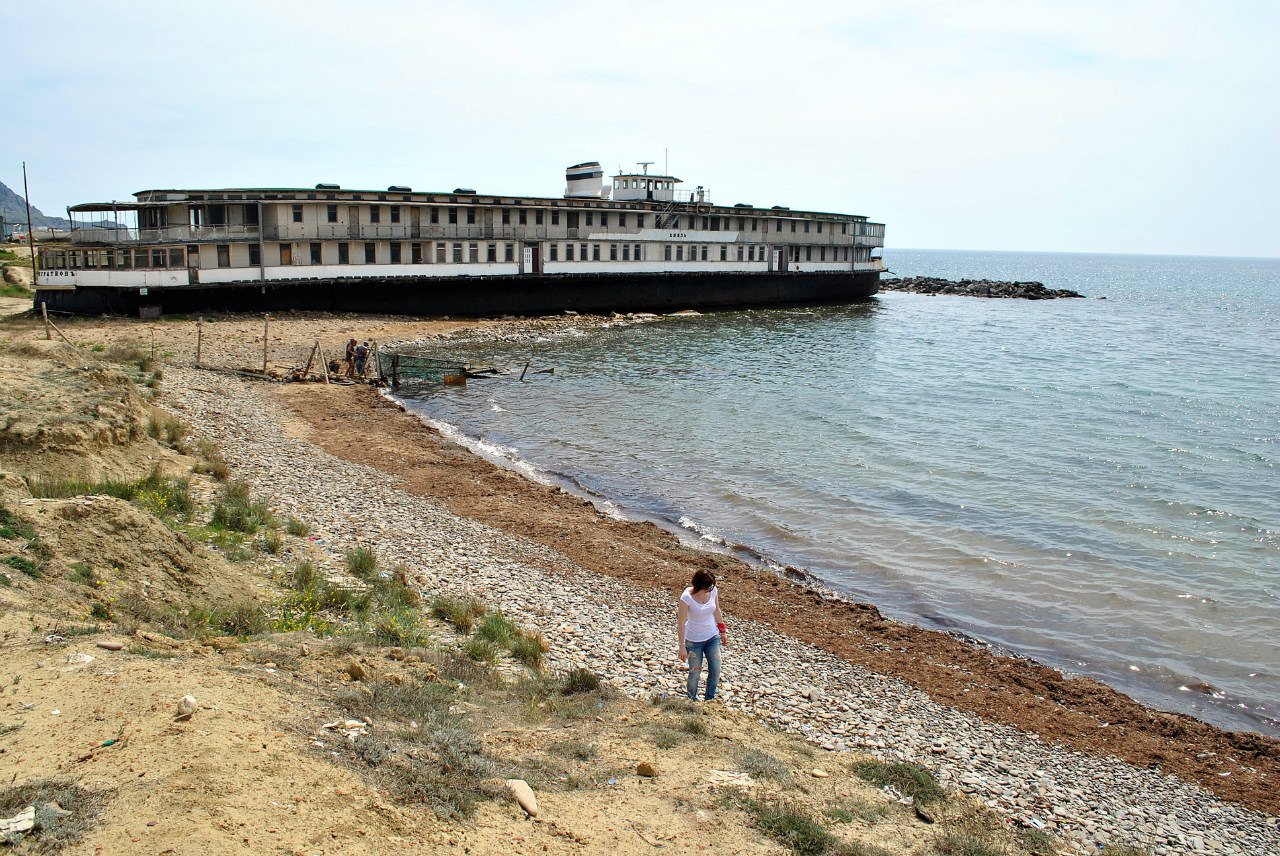 Спартак - Ласточка
Снимавшийся в этом фильме пароход «Ласточка» (настоящее название - «Спартак») курсировал долгие годы по Волге. После списания в 1990-х годах его продали частному лицу на Украину. Сейчас легендарный корабль, прославившийся на всю страну, доживает свой век в Судаке, у мыса Алчак.
Над презентацией работали:


Научный сотрудник музея Эйлер А.А.


Начальник отдела по научно-просветительской работе Яковлева Т.В.


Симферополь, 2023